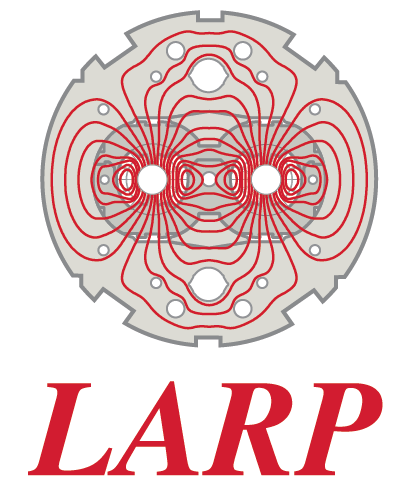 Coil Winding and Curing at FNAL
Miao Yu
MQXFA1 Conductor & Coils Readiness Review 
03/23/2017
Outline
Candidate coils
Pole parts inspection
End parts inspection
Wedge inspection
Wedge preparation
Cable preparation
Pole gap 
Backup slides: DRs during W&C
2
Candidate Coils
QXFP 02 (1st GEN.), W&C at FNAL, ship to BNL for R&I
QXFP 03 (2nd GEN.), fabricated at FNAL
QXFP 04, W&C at FNAL, ship to BNL for R&I
QXFP 05, fabricated at FNAL

Spare: QXFP 01 (1st GEN.), W&C at FNAL, ship to BNL for R&I, tested in the mirror structure
3
Pole Parts Inspection
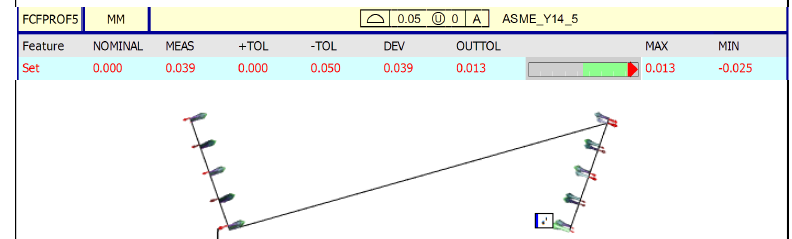 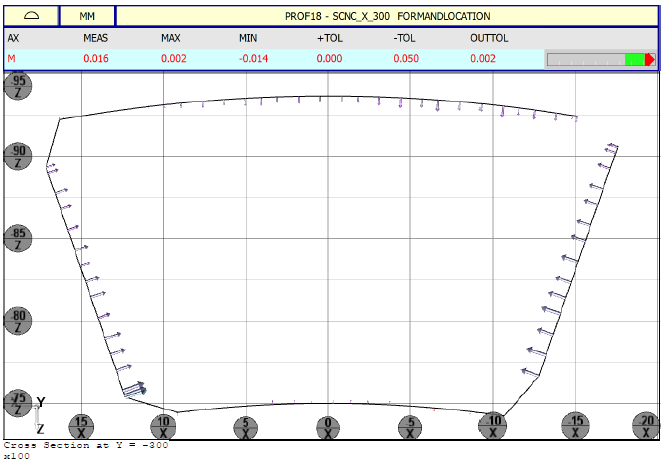 L2 Pole
(+0.013, -0.025)
L1 Pole
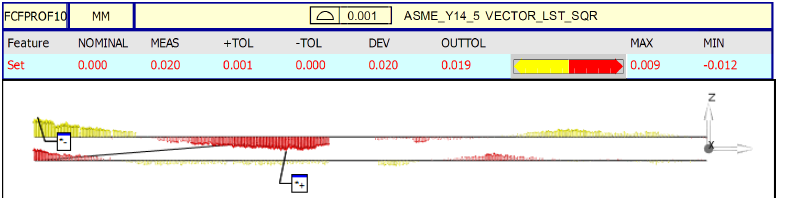 (+0.002, -0.014)
L2 Keyway (+0.009, -0.012)
4
End Parts Inspection
Laser sintered parts and slits cut, tolerance within ± 0.2 mm
Plasma coating thickness is 8 mil ± 2 mil
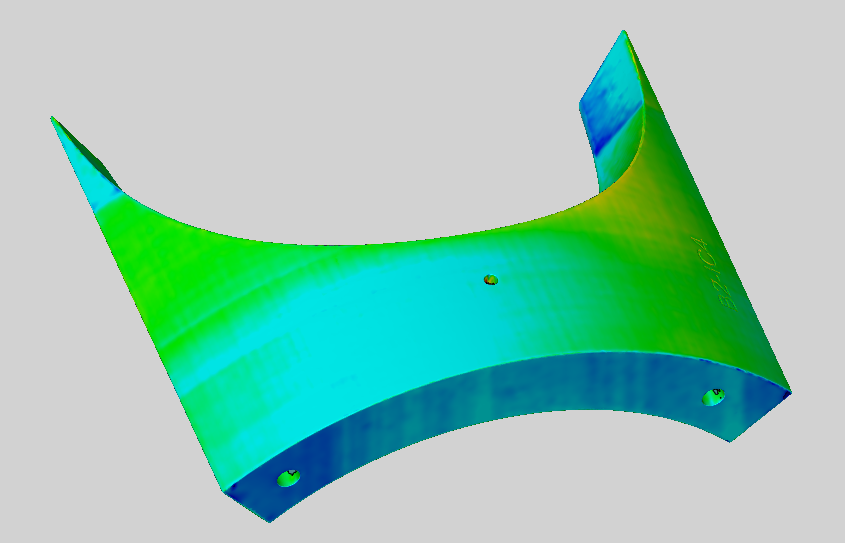 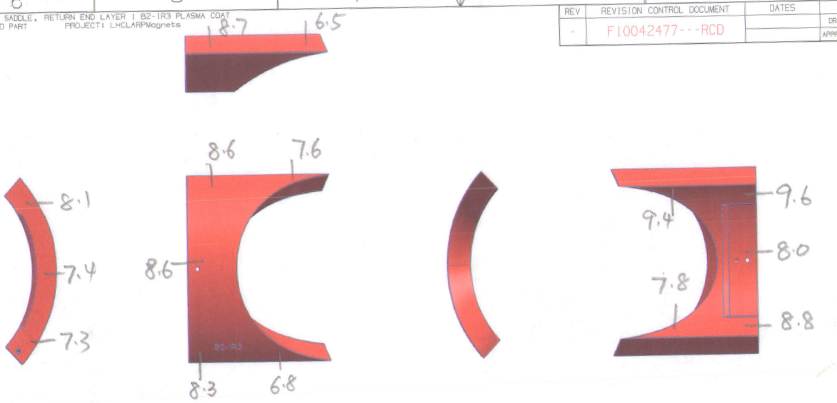 5
Wedge Inspection
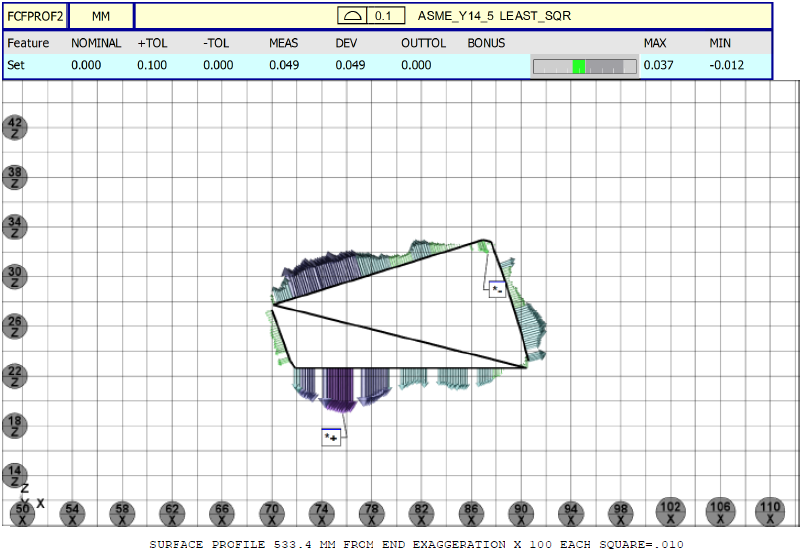 +0.037, -0.012
+0.009, -0.04
6
Wedge Preparation
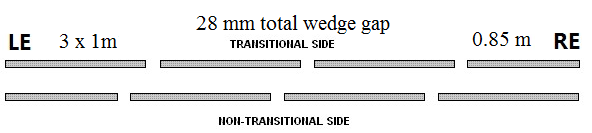 Wedge gap distribution:   ~6 mm       5.5 mm         5.5 mm          5.5 mm          ~6 mm
7
Cable Preparation
Re-spool the insulated cable to verify the total length (min. 430 m including the winding lead).
Split into two reels for L1 coil (min. 185 m) and L2 coil (min. 234 m).
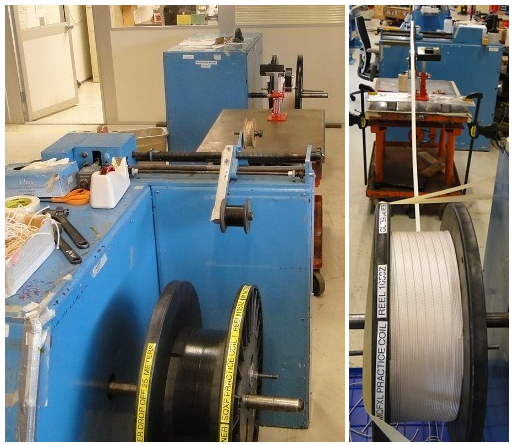 8
Pole Gap
9
Backup Slides: DRs during W&C
10
QXFP 02 DRs
11
QXFP 02 DRs Picture
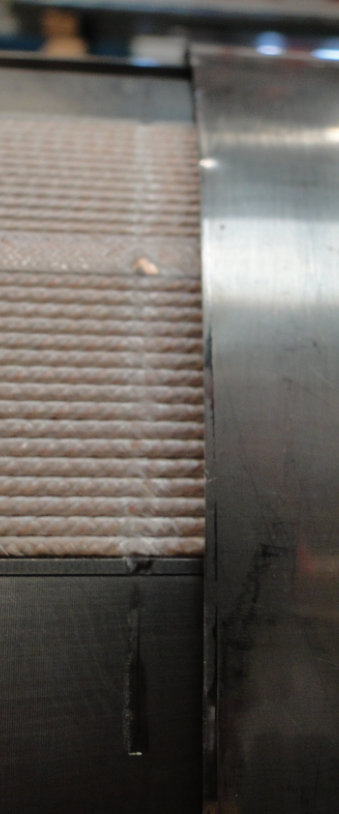 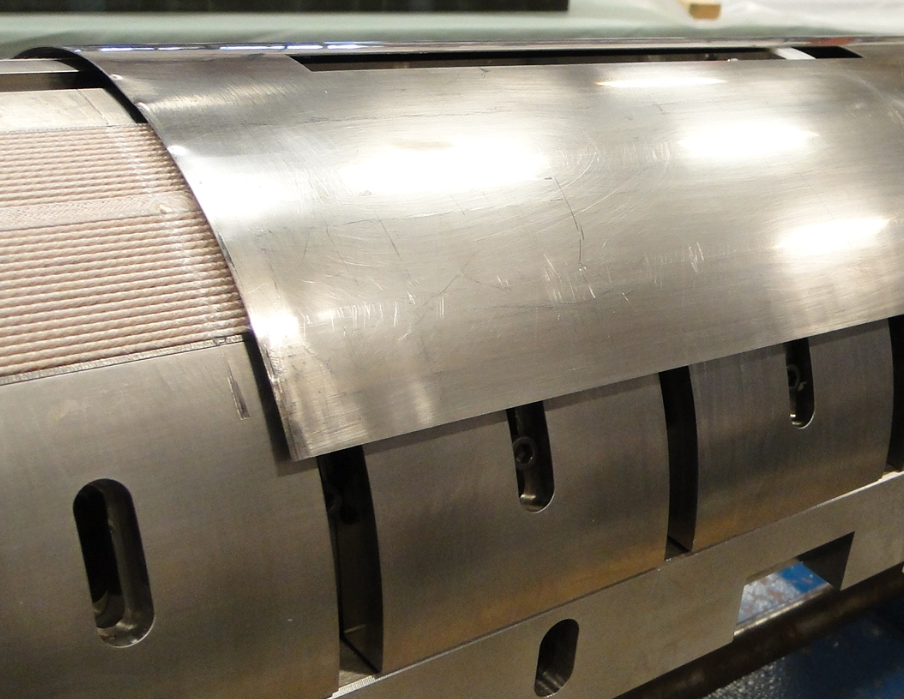 12
QXFP 03 DRs
13
QXFP 03 DRs Picture
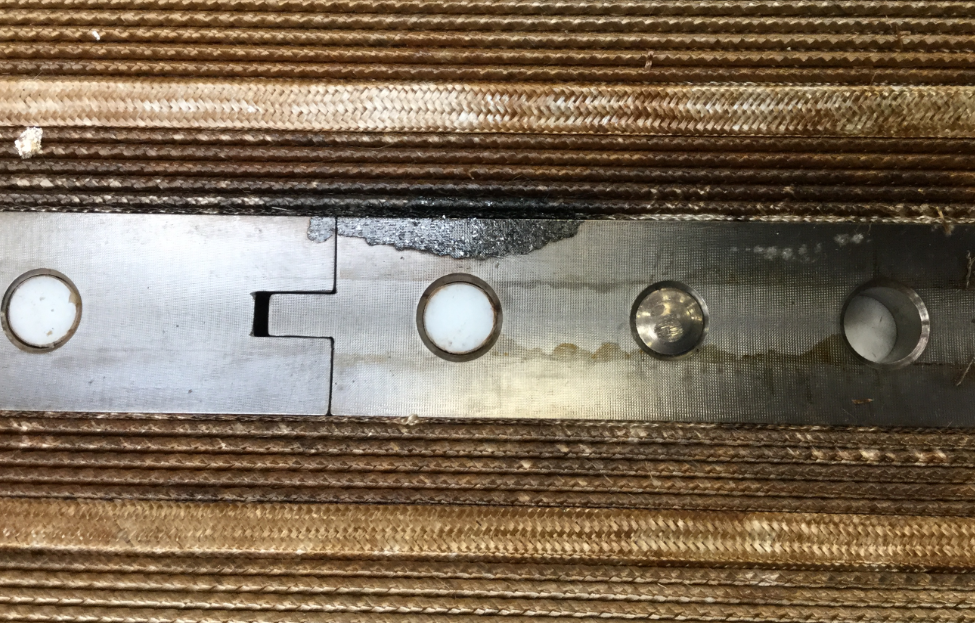 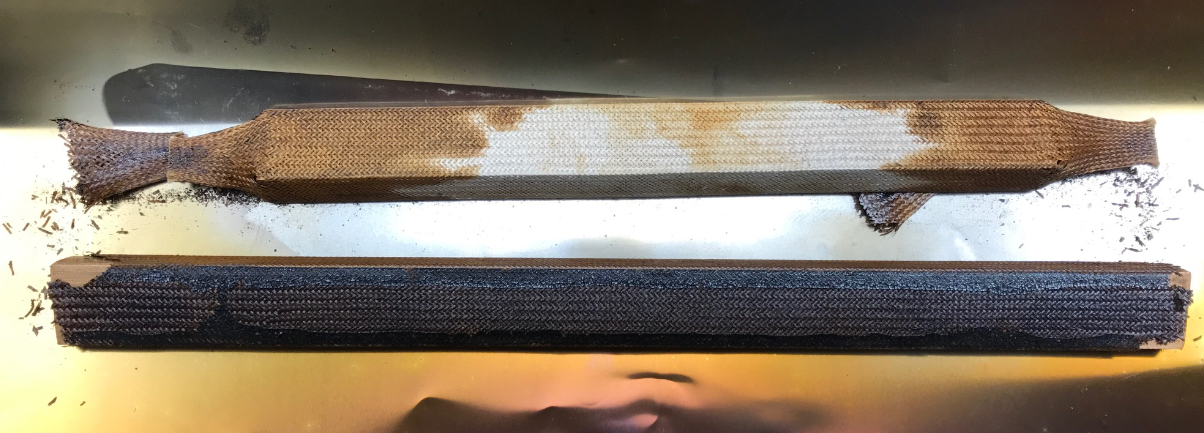 14
QXFP 04 DRs
No DRs
15
QXFP 05 DRs
16
QXFP 05 DRs Picture
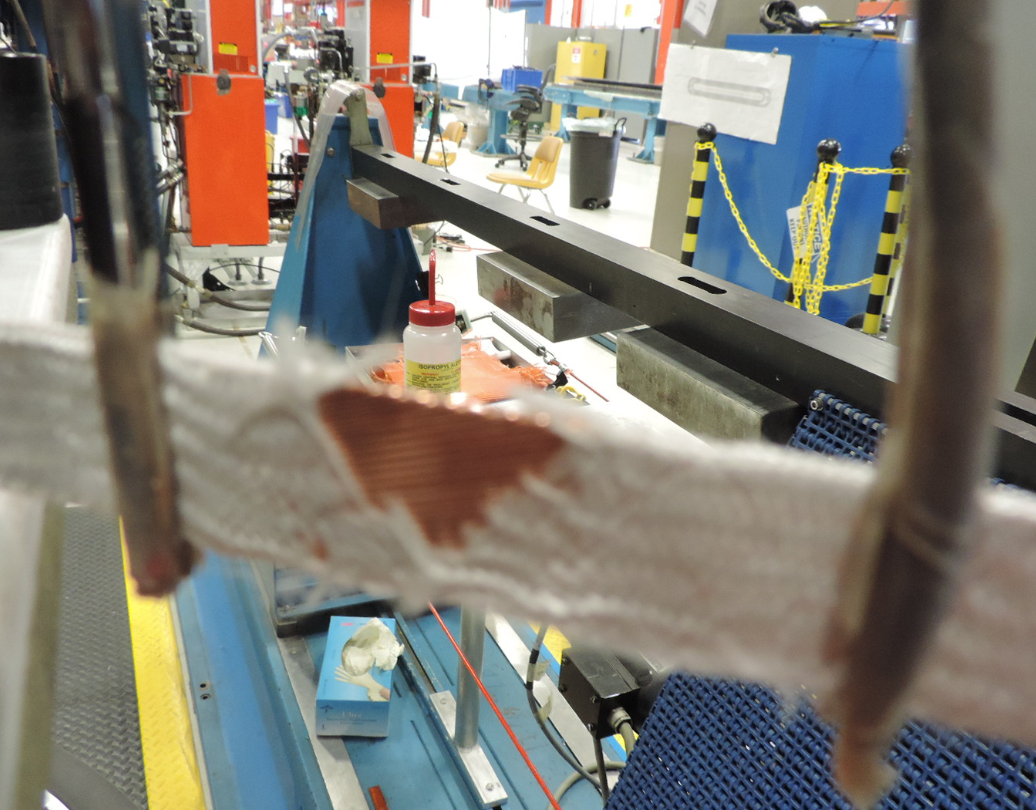 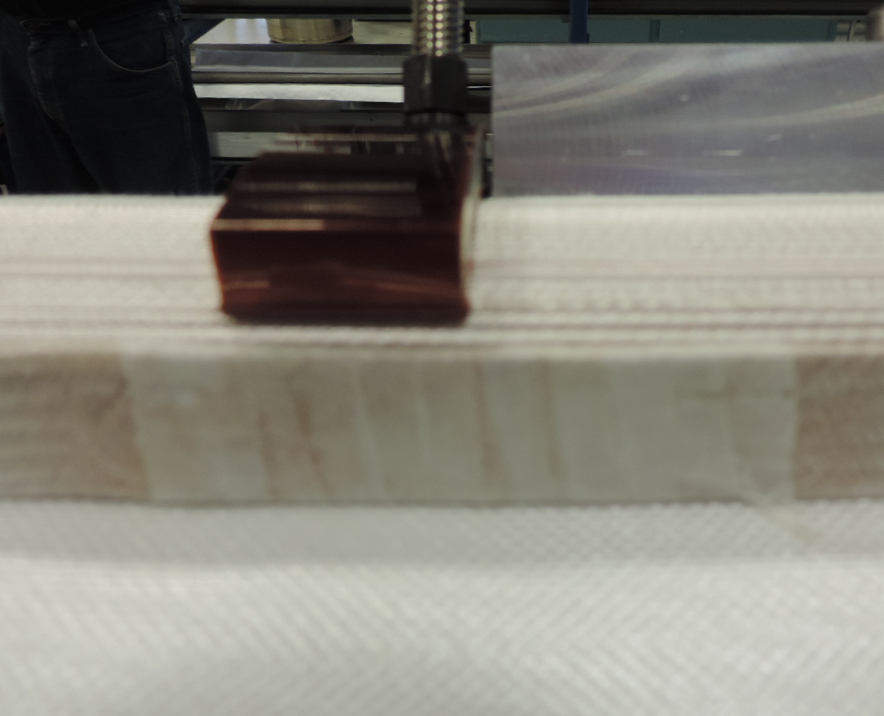 17